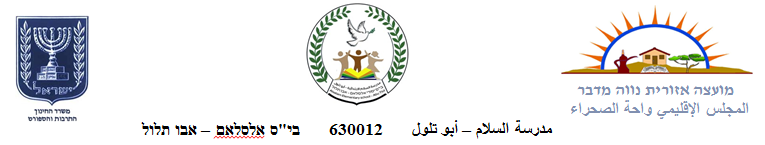 الموارد الطبيعية للصف الخامس 
اسم المعلم : اركان أبو حماد 
السنة الدراسية: 2020- 2021
ما هي الموارد الطبيعية
هي أشياء موجودةٌ في الطبيعة تستخدمها المخلوقات الحية، وهي ضرورية لبقاء تلك المخلوقات.
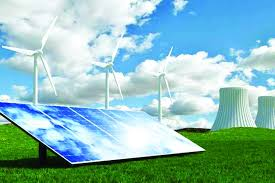 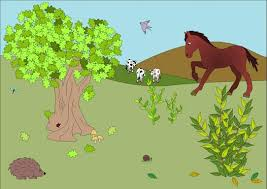 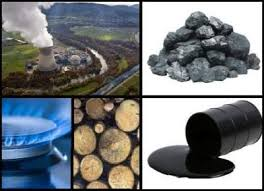 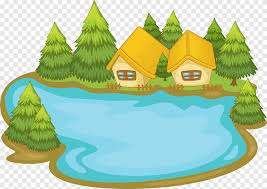 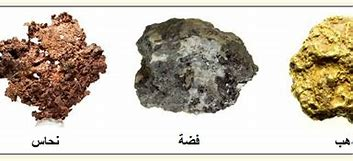 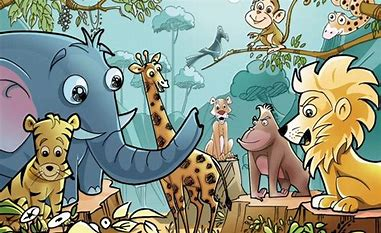 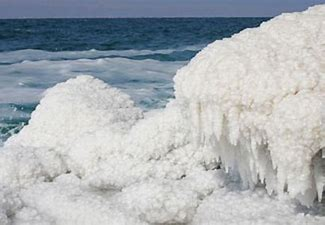 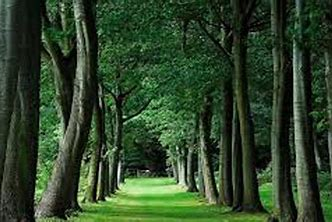 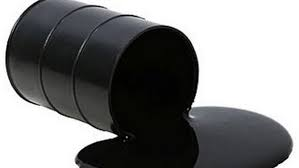 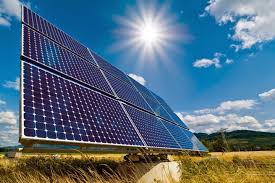 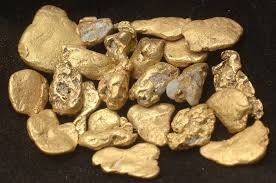 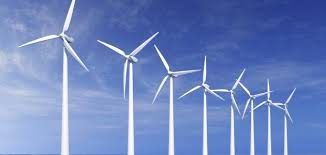 الموارد المتجددة: هي موارد يمكن تعويضها خلال 100 عام او اقل
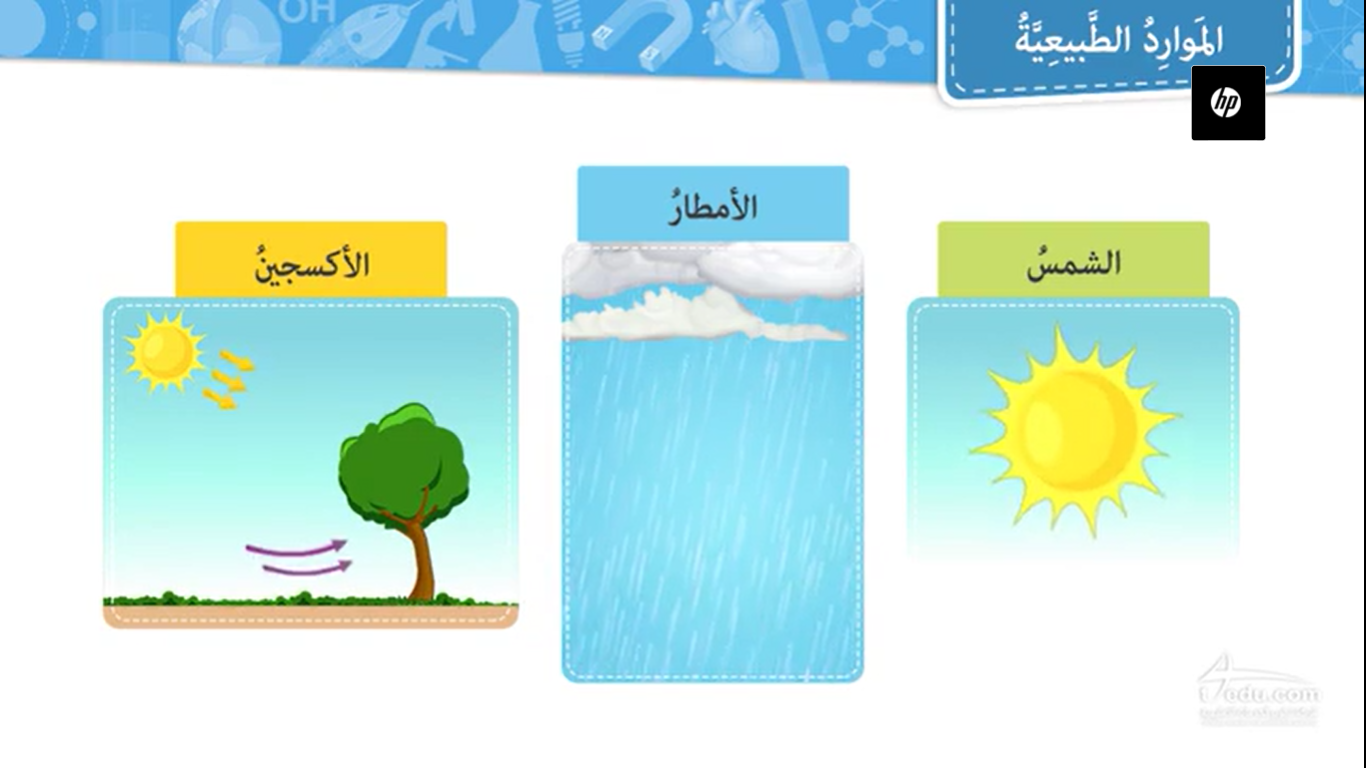 الموارد الغير متجددة: هي مصادر لا يمكن تعويضها طبيعيا خلال 100 عام  ( معدل استهلاكها اكبر من معدل تعويضها)
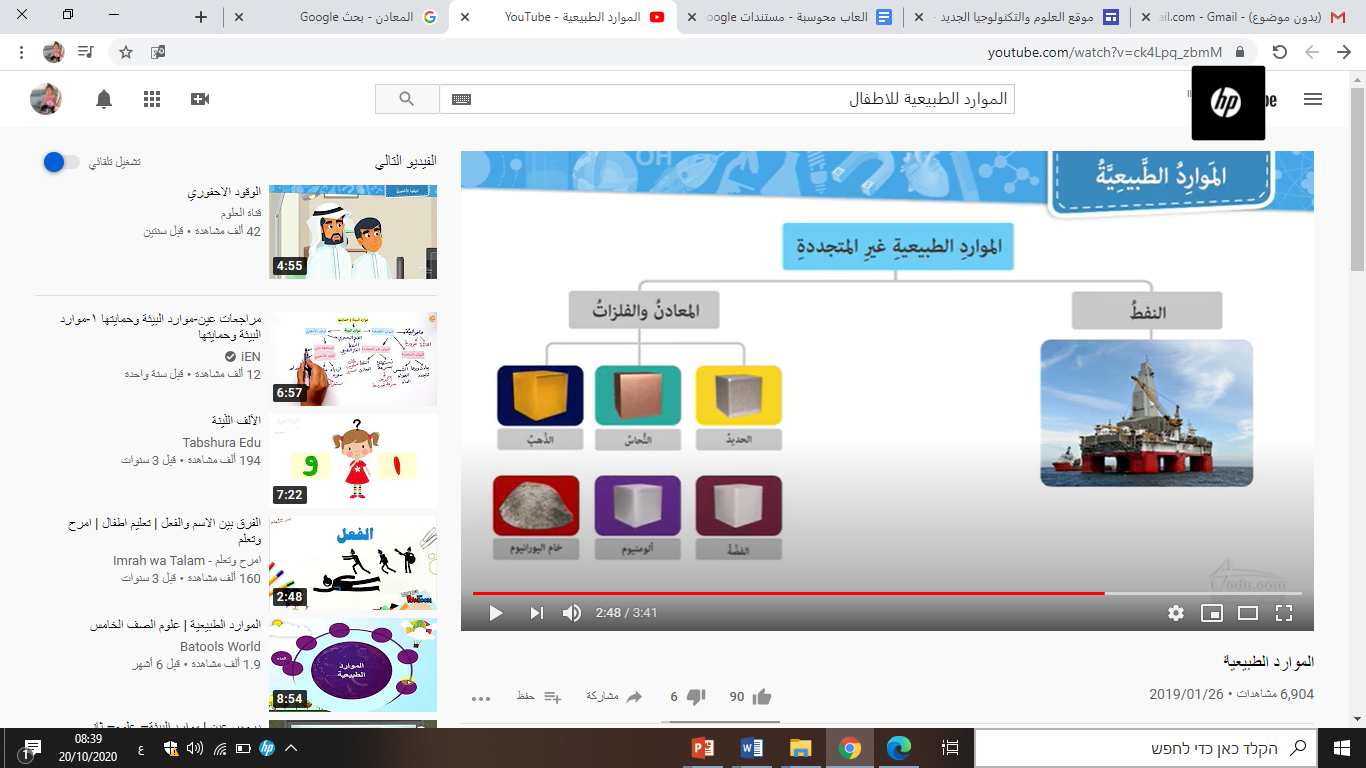 سنتعرف على معلومات جديدة
الذهب الاسود
لعبة محوسبة
شكرا لكم يا أبطال على المشاركة الفعالة
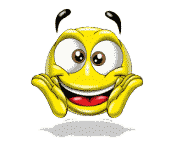